Книжки-развивашки
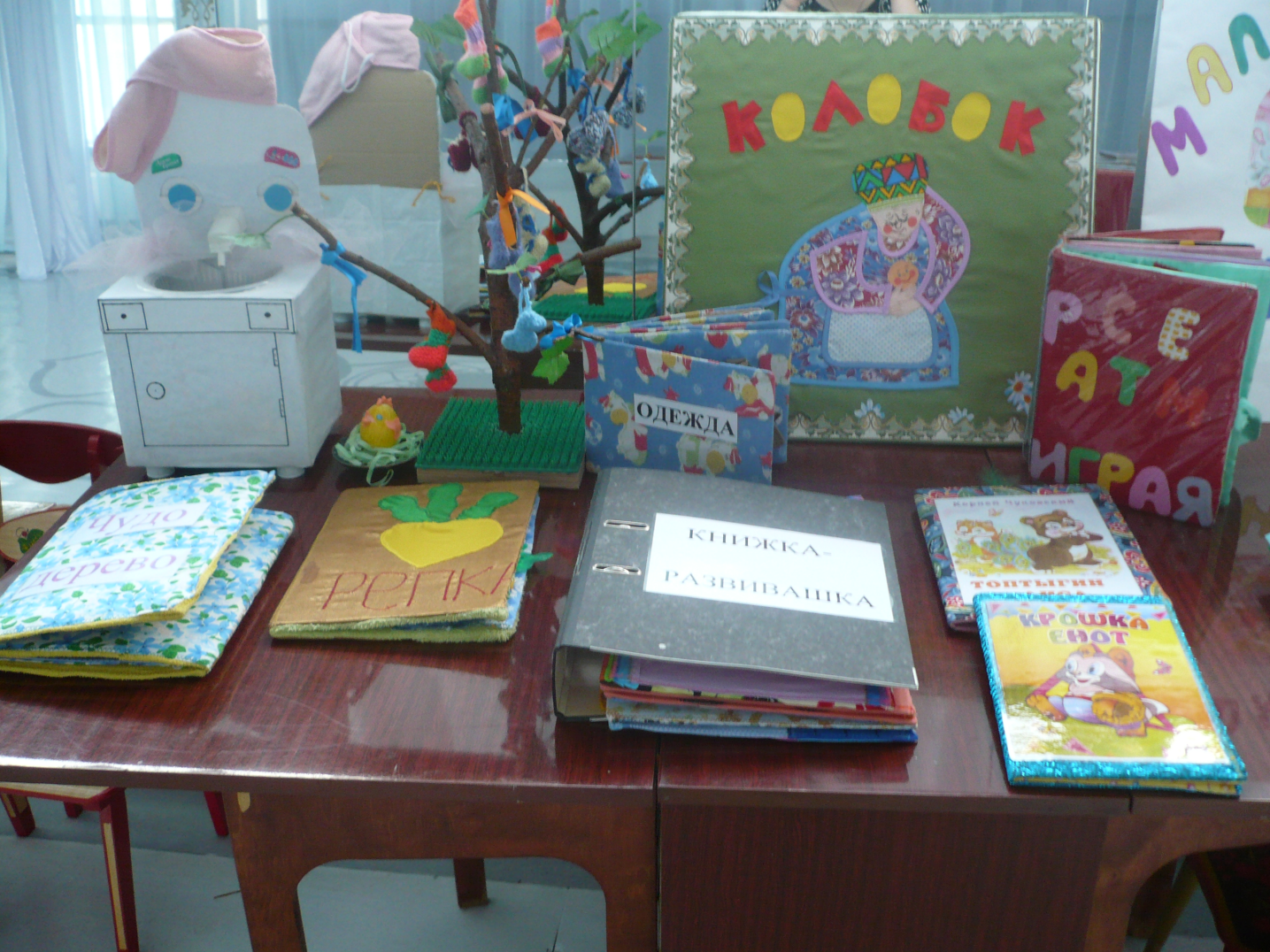 Роль книги в жизни ребенка
Чтение и рассматривание книг – один из самых действенных и приятных методов развития малыша.
Очень много причин, объясняющих любовь малышей к чуду, имя которому – детская книга. Ее тайна остается с человеком на всю жизнь. И в любом возрасте при встрече с книжкой  своего детства нас охватывает радостное  трепетное чувство. Прививать интерес  и любовь к книге у ребенка нужно начинать с малых лет. Как же сделать так, чтобы книжка стала для ребенка предметом его детского мира, его другом с малых лет?
 Книжные полки магазинов в наше время очень разнообразны и богаты. Но не всегда книжная индустрия способна удовлетворить все запросы педагогов, а особенно в коррекционной и индивидуальной  работе с детьми. В этом  помогут  развивающие книги сделанные своими руками.
Самодельные книги
Такие книжки, в первую очередь соответствуют   поставленным задачам в работе  педагога, особенно с детьми младшего возраста.  Они представляют особую ценность,   так как  не только развлекают ребенка,  но и развивают мышление, воображение, мелкую моторику рук, что способствует развитию речи детей.
Сенсорные книги
Маленькие дети характеризуется большой познавательной активностью   и  такие книжки удовлетворяют их  потребности. Ведь все элементы в книжках на пуговицах, липучках, шнурках, молниях и т.п.. Дети, играя, учатся застегивать, шнуровать, у них развиваются тактильные ощущения,  мелкая моторика, мышление, формируются представления об окружающем мире.
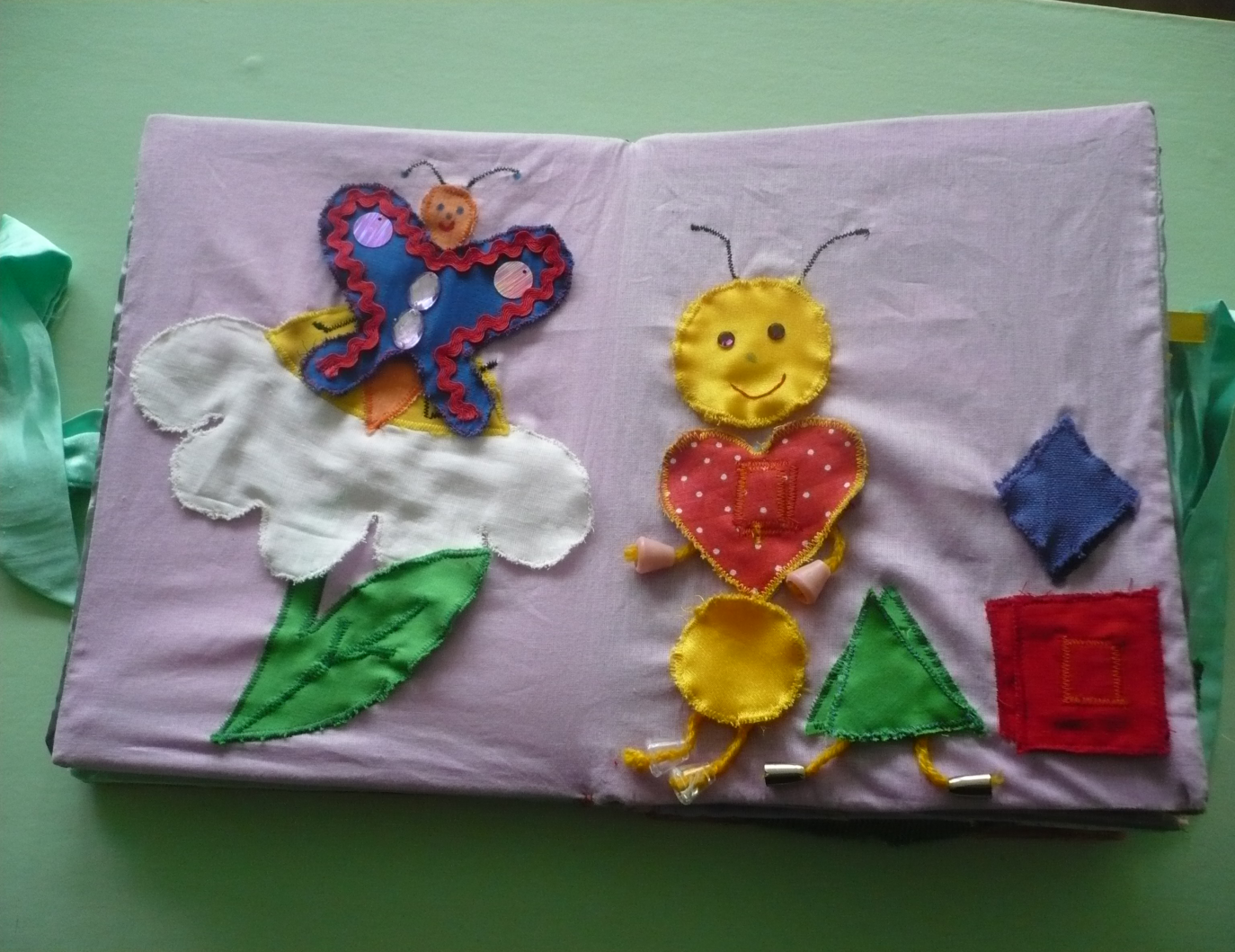 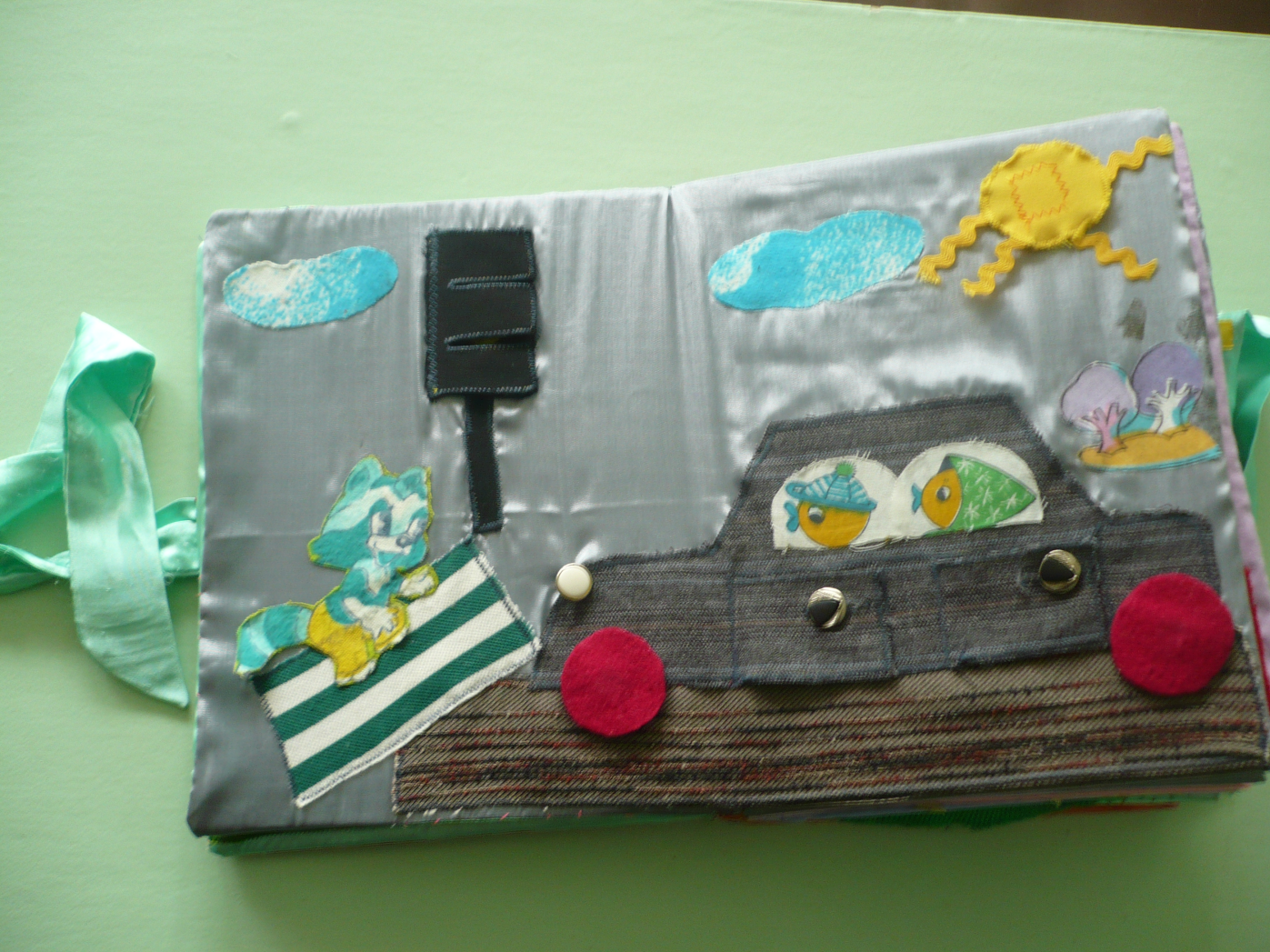 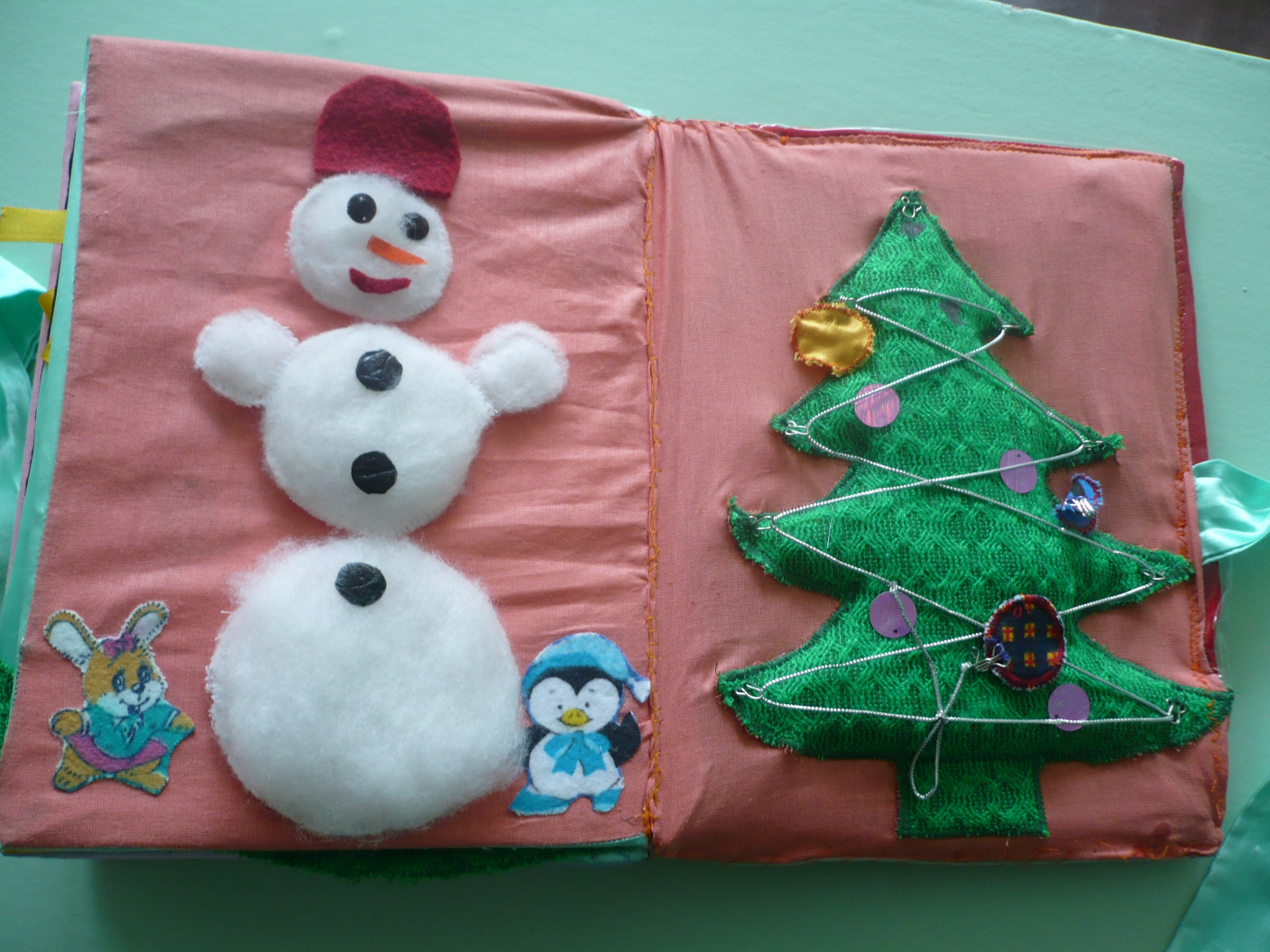 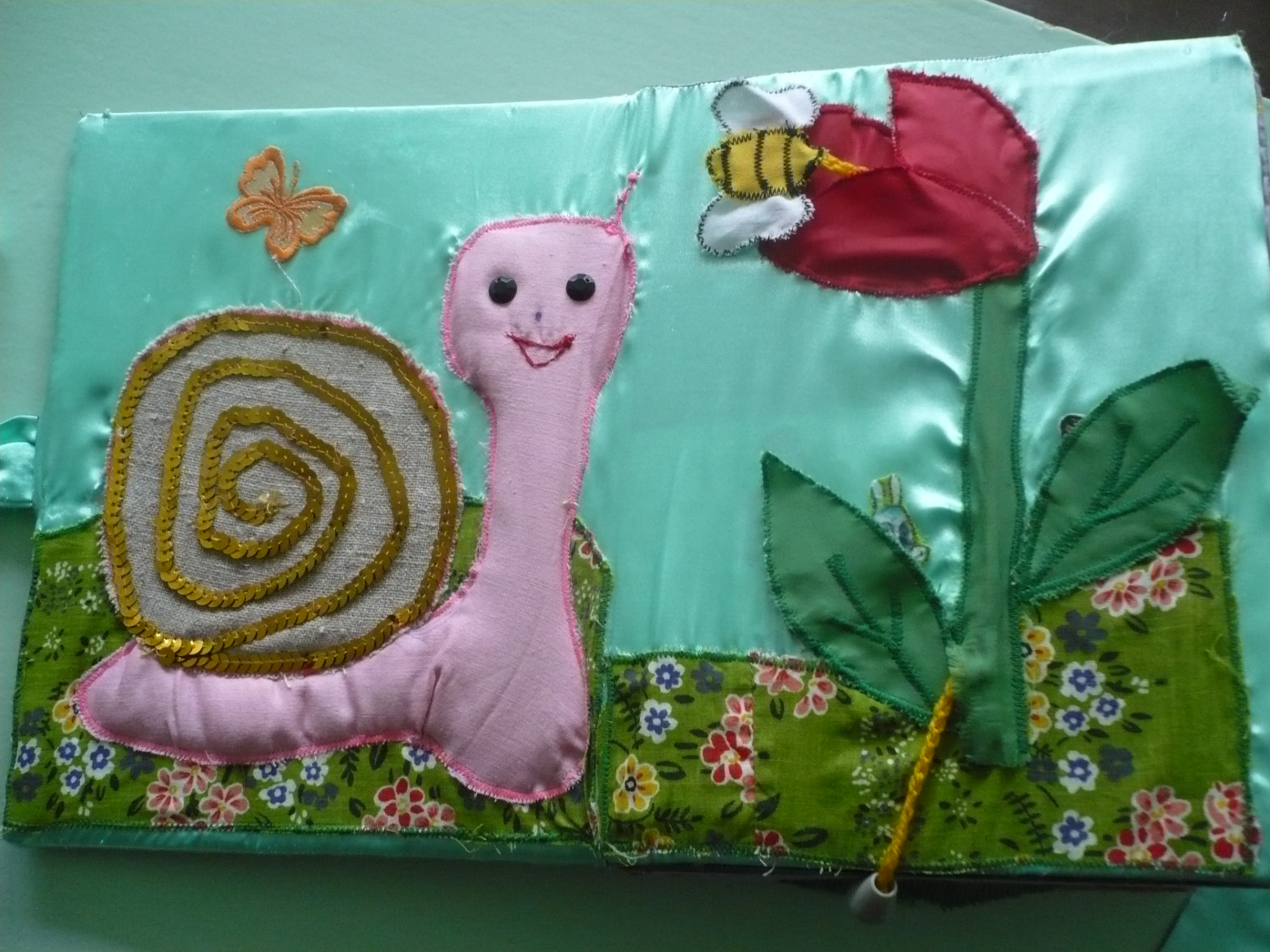 Книги     по     художественным            произведениям
Задача таких книг помочь ребенку научиться пересказывать текст или составлять небольшие рассказы. Использование таких книг наряду с художественными  книгами способствует лучшему усвоению детьми литературных произведений. 
После чтения книг,  дети, рассматривая развивающую книгу, узнают литературных героев, пересказывают отдельные эпизоды, сами могут в игре выполнять действия героев. Иллюстрации в таких книгах дают детям возможность для тактильного исследования,  позволяют  обратить внимание детей и на выразительные средства выполнения книги: костюмы героев, материалы из которых они выполнены. Знакомые произведения в самодельных  книгах дети воспринимают как яркое зрелище, театр. Если рассматривание художественных книг помогает осознанию текста, то такие книги вызывают у детей творческое состояние, побуждают к самостоятельной деятельности.
Сказка «Репка»
Сказка « Волк и семеро козлят»
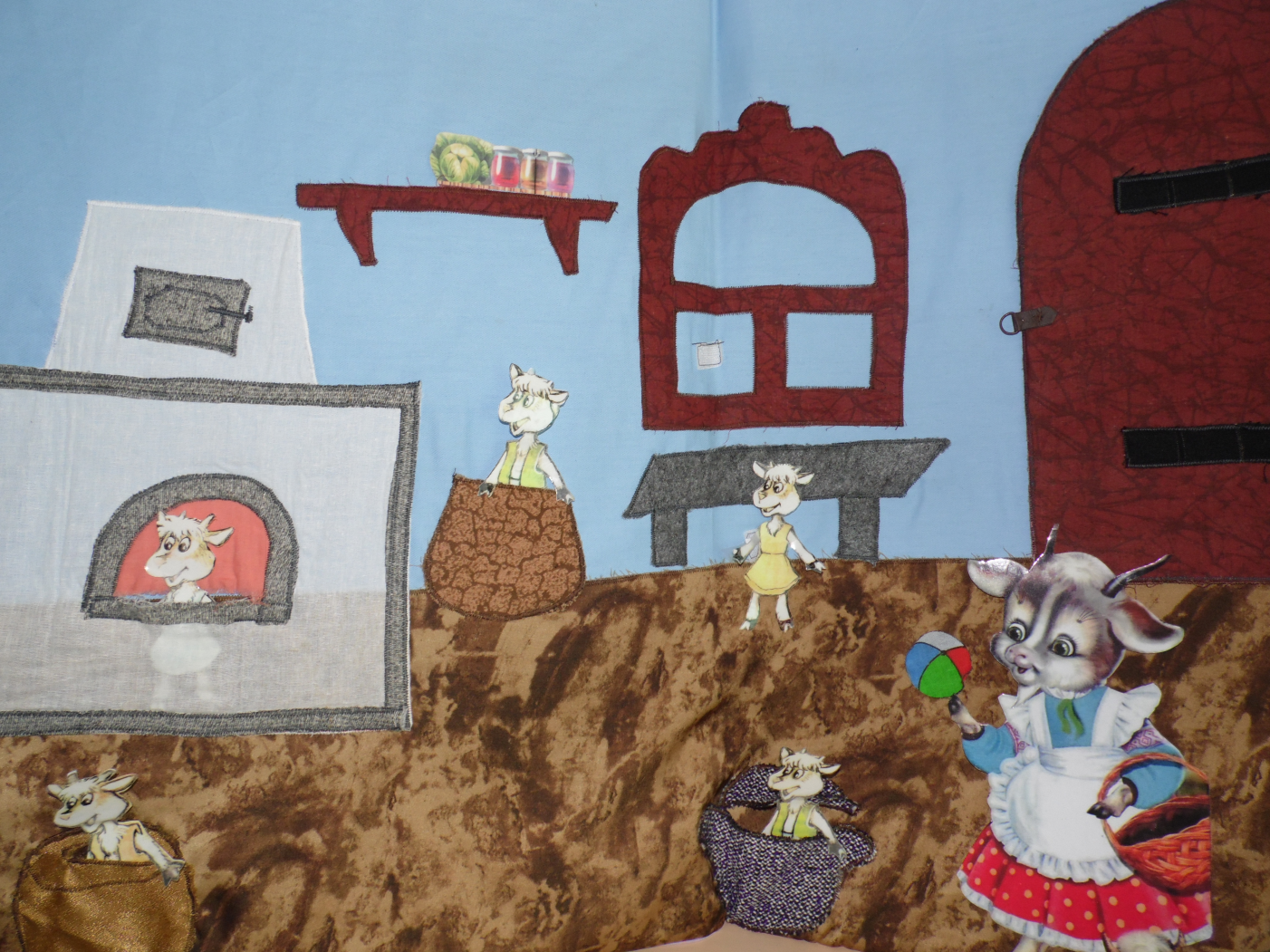 Сказка «Колобок»
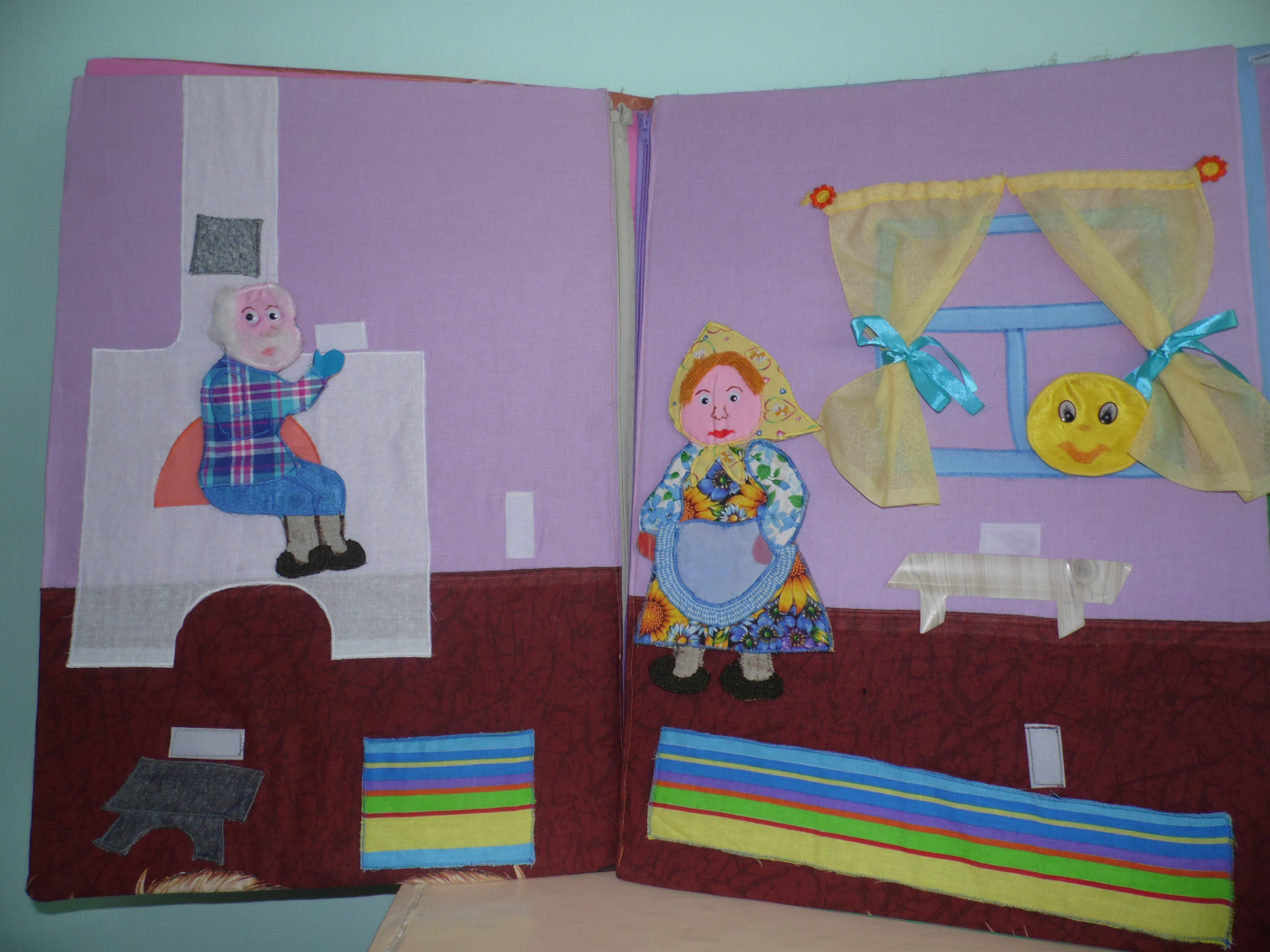 Сказка «Маша и медведь»
Сказка «Гуси-Лебеди»
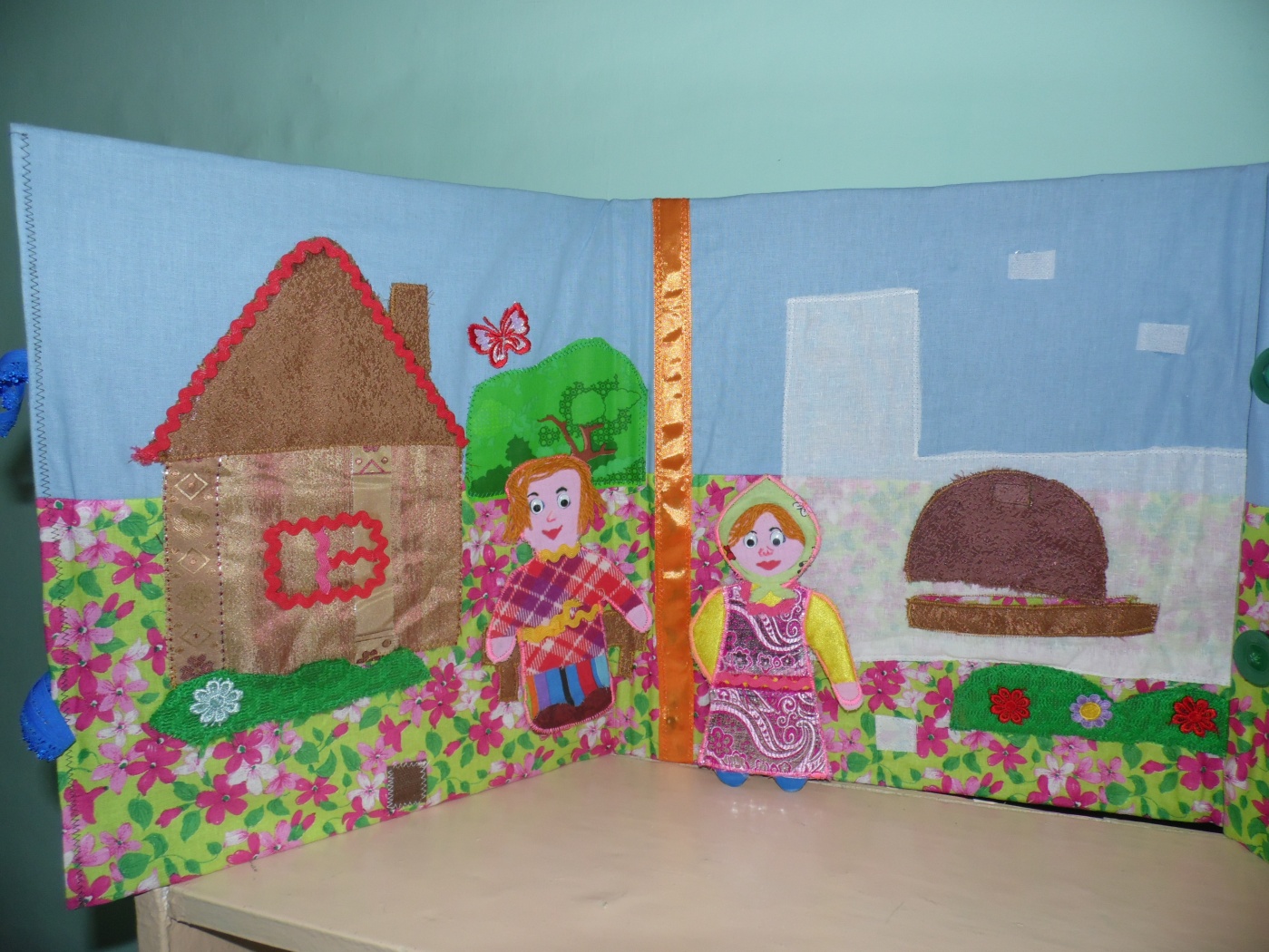 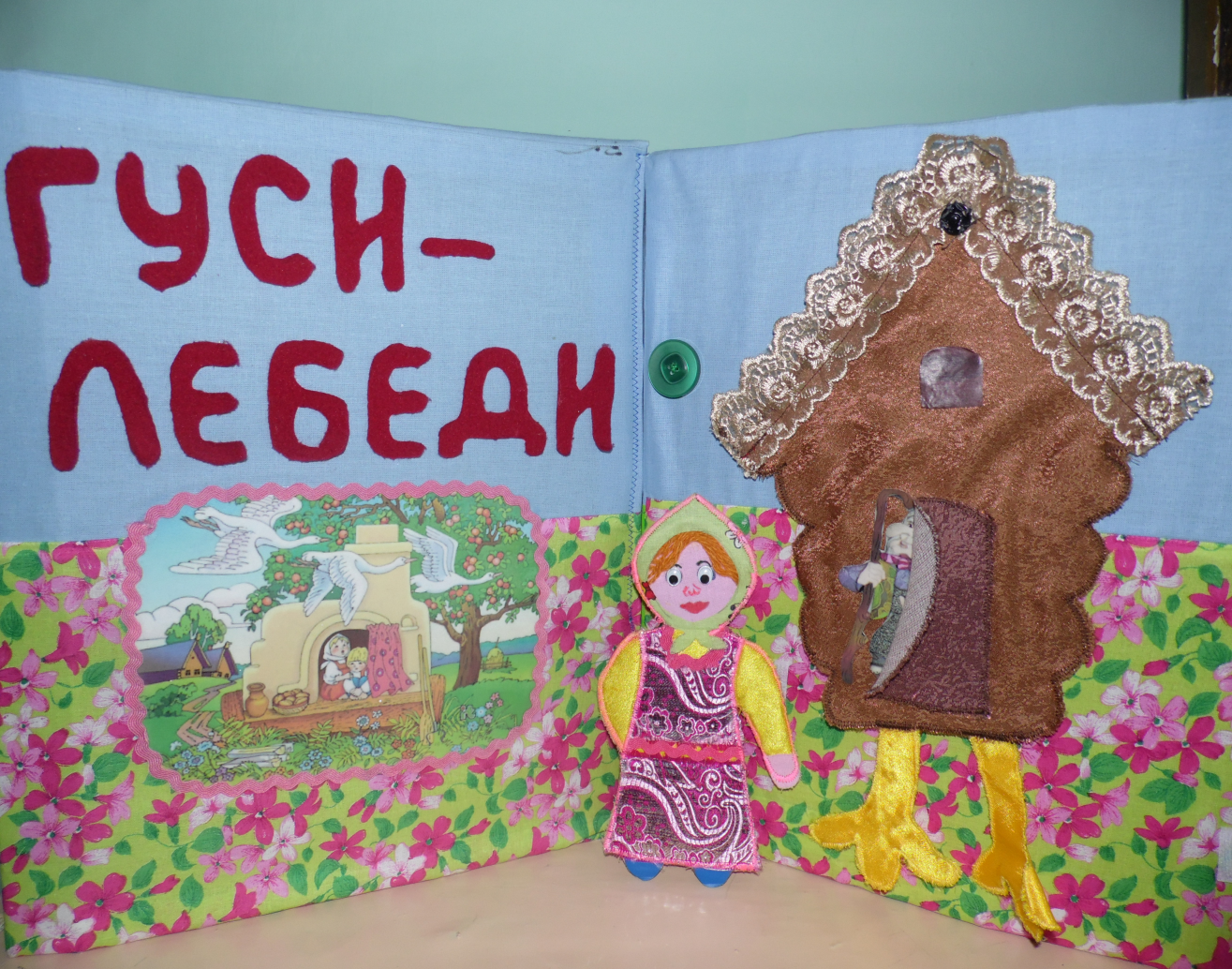 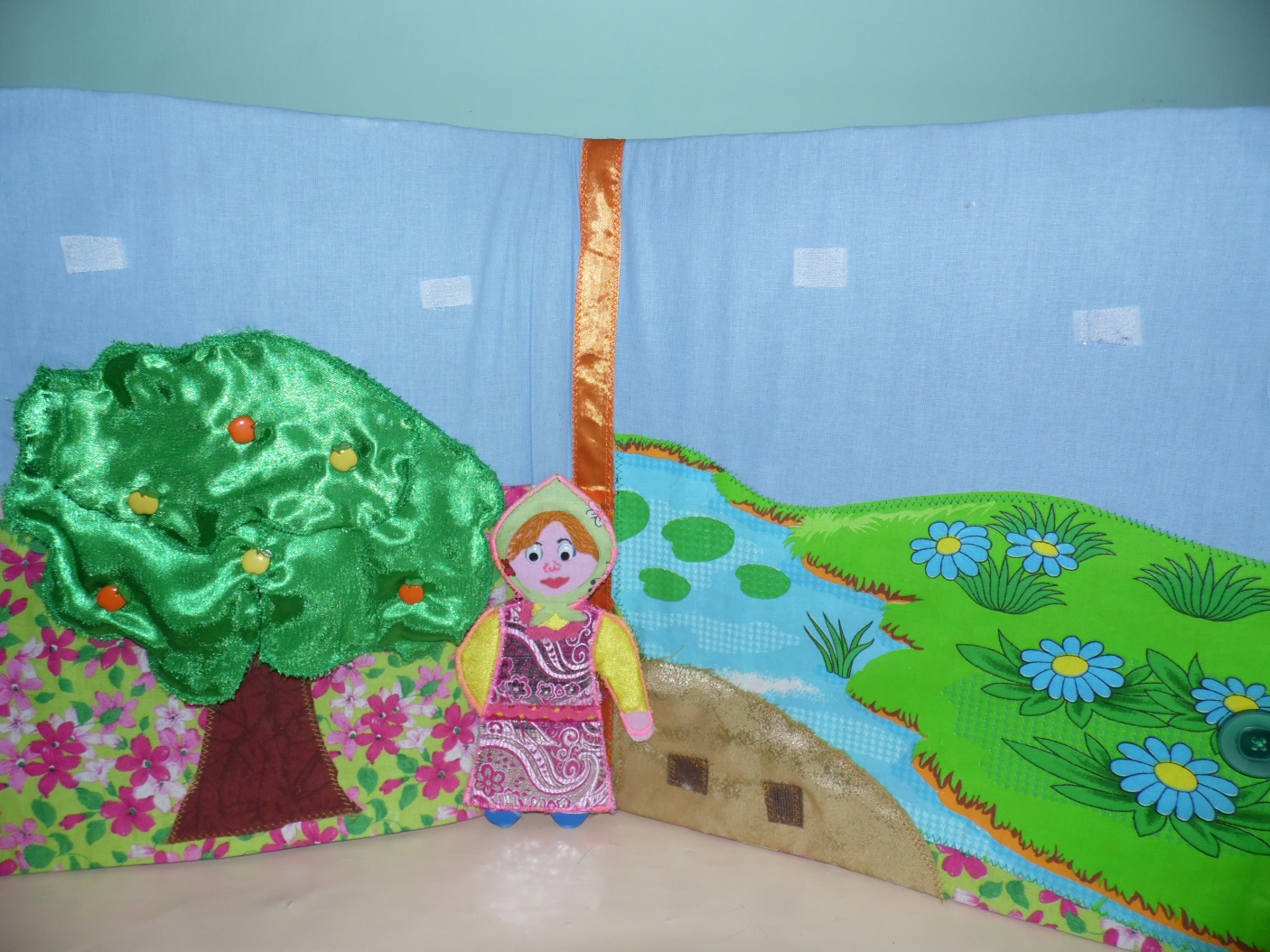 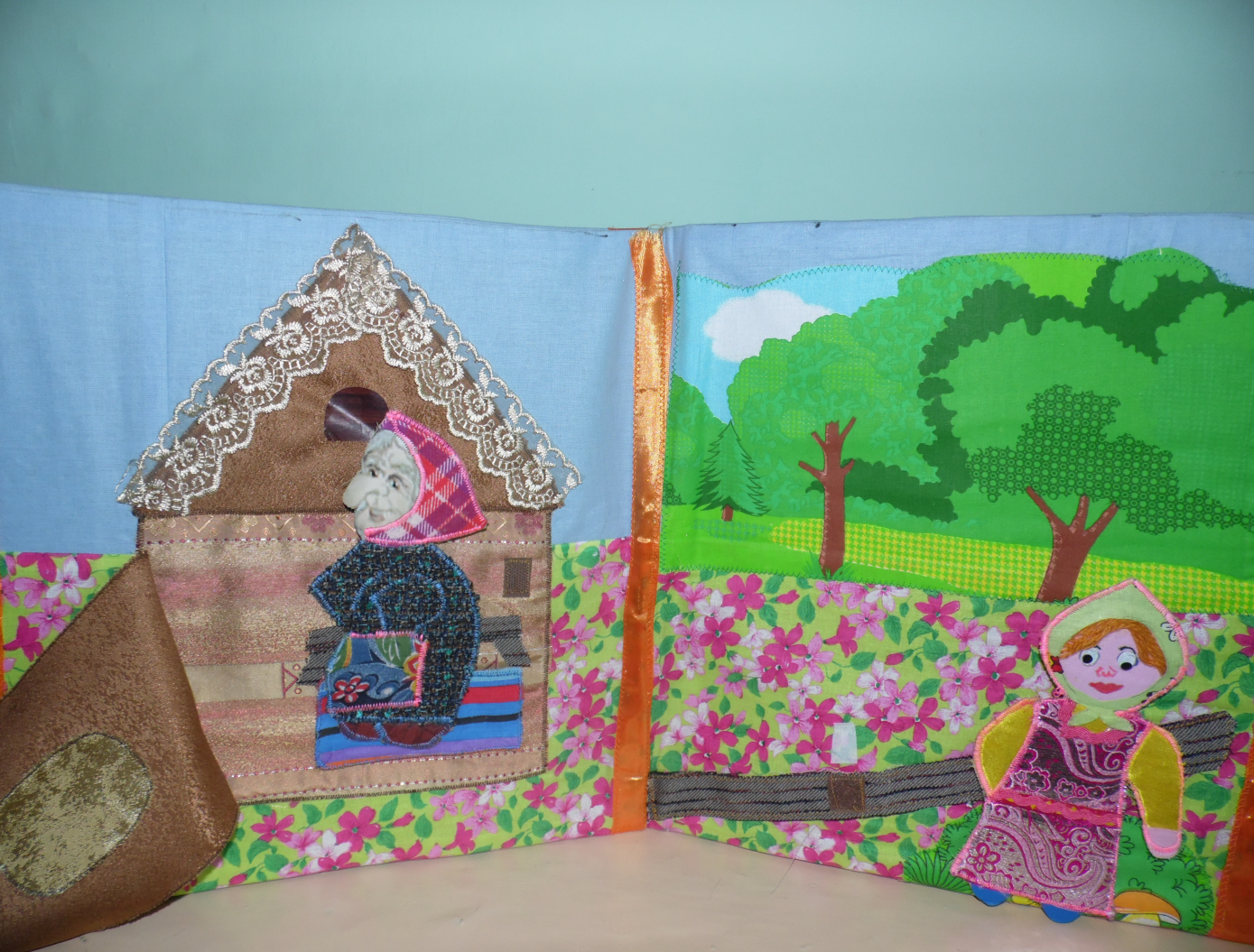 Такие  книги  очень  нужны                         детям!
Самодельные развивающие книги очень эффективны в работе с детьми, их можно использовать как  на групповых занятиях, так  и в индивидуальной работе.  Дети, играя с такими книжками, познают огромный мир. У них воспитывается любовь к книге, потребность к общению с ней, что в дальнейшем поспособствует развитию настоящих книголюбов. 
Такие умные книжки – развивашки,  обязательно запомнятся детям  на всю жизнь и, конечно же, сыграют большую роль в их развитии!
Спасибо за внимание!
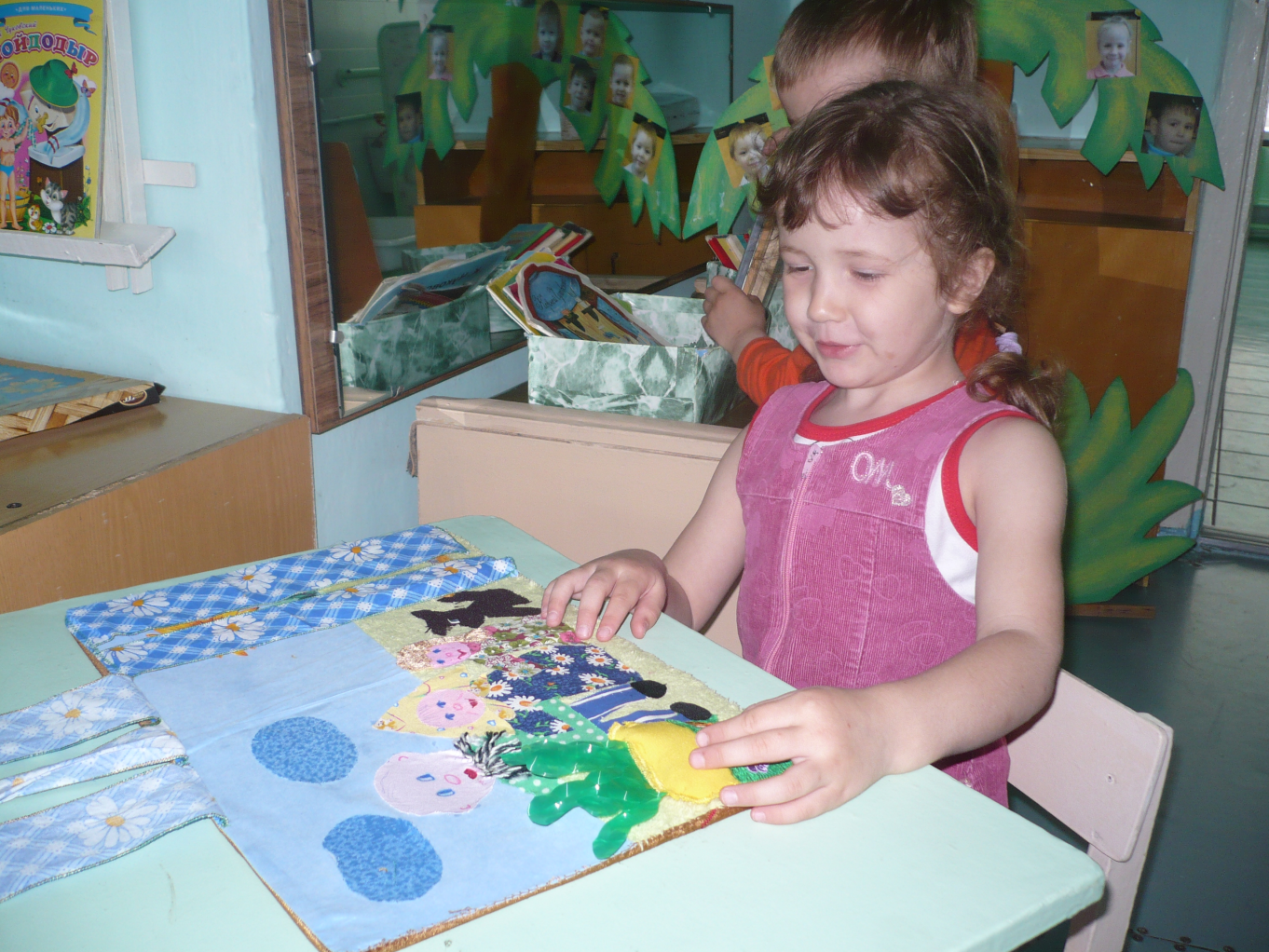 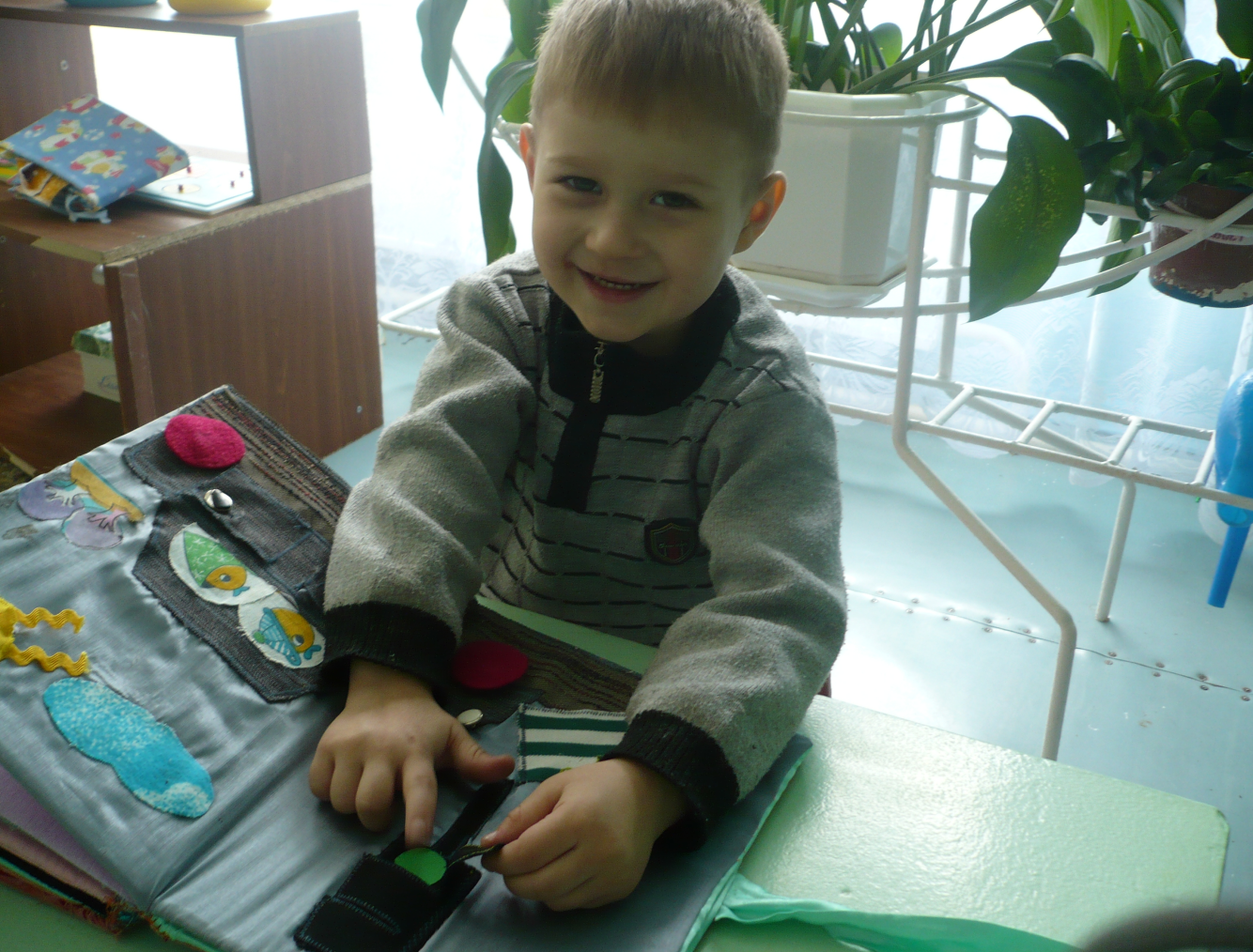